Naravoslovje in tehnika
O nevarnih snoveh
Raziskovanje
Doma poišči čistila, ki jih uporabljate. 
Preglejte etikete in poiščite znake za nevarne snovi, ki so na embalažah za čistila. 
Ali moramo s temi čistili skrbno ravnati?
Zakaj?
Znaki za nevarne snovi
V zvezek nariši naslednje znake in zraven zapiši razlago.

1. Jedko 
Snov, ki je označena s tem znakom, lahko
poškoduje tkivo. Če se s tako snovjo
polijemo, kožo spiramo z veliko količino
vode najmanj 15 minut. Posvetujemo se 
z zdravnikom.
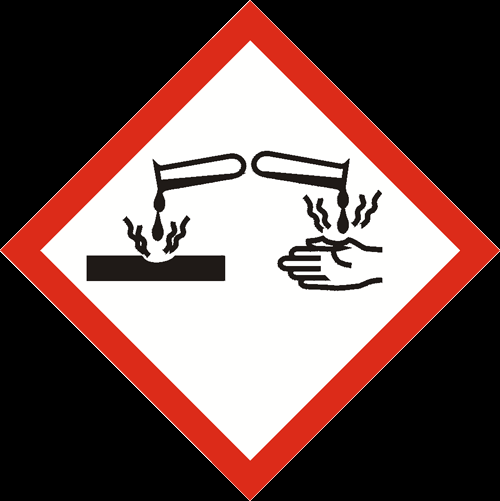 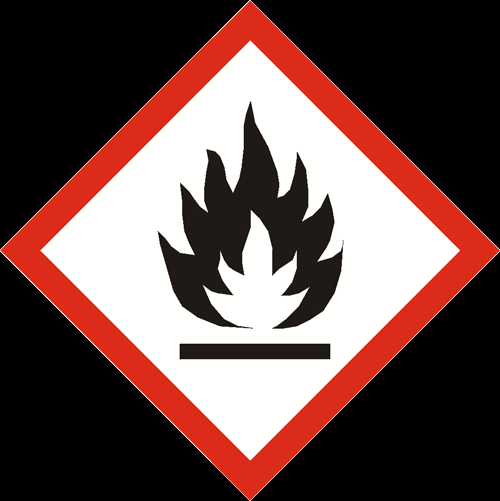 2. Vnetljivo
Snov, ki je označena s tem znakom je vnetljiva.
To pomeni, da se v stiku z iskro, s plamenom 
ali zelo vročim predmetom hitro
vname. Manjši plamen pogasimo s
požarno odejo ali gasilnim aparatom.
Večji požar gasijo gasilci.
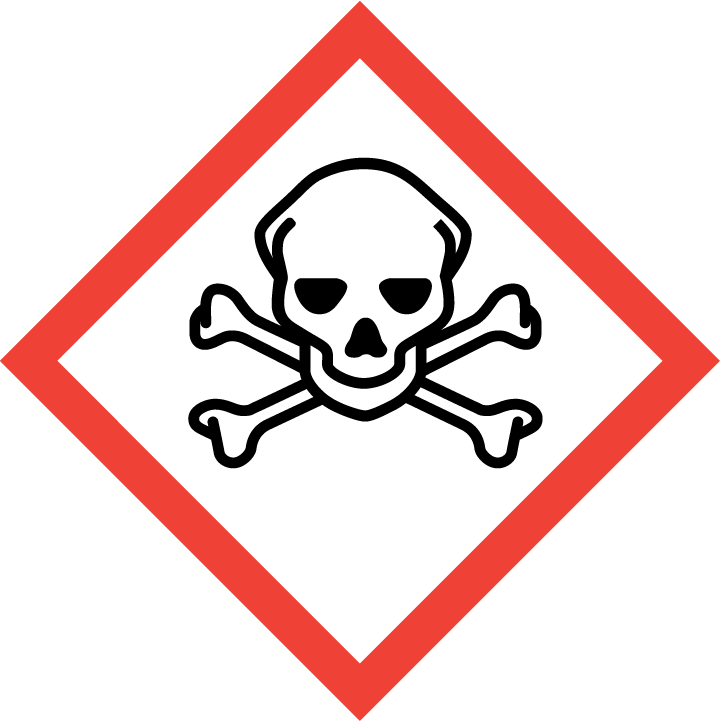 3. Strupeno
Snov, ki je označena s tem znakom, 
je strupena. To pomeni, da je ne smemo
uživati, ker lahko povzroči zastrupitev,
lahko tudi smrt. V primeru zastrupitve
takoj pokličemo zdravnika.
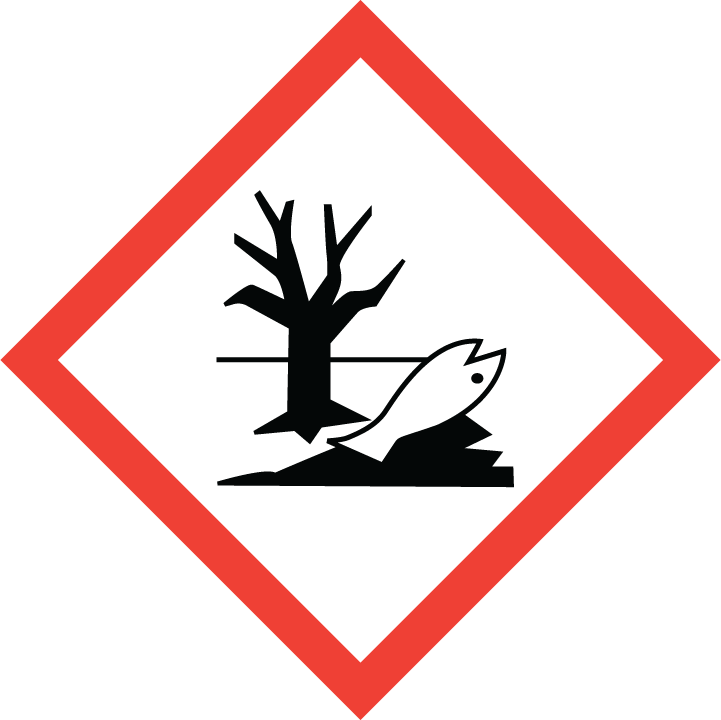 4. Nevarno za vodno okolje
Snov, ki je označena s tem znakom,
je nevarna za živa bitja v vodnem
okolju. To pomeni, da take snovi ni 
dovoljeno spuščati ali odlagati v vodo,
ker s tem škodujemo živalim in rastlinam
v rekah, jezerih in morjih.
Ali je na kateri od vaših embalaž za čistila kakšen tak znak?
Če je, razmisli in zapiši, kako s to embalažo in čistilom ravnamo, da je za vse varno.